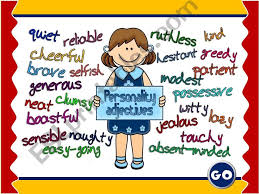 Ana Marković
Ana Delić
OPPOSITES
Pametan ‡ glup
Zabavan ‡ ozbiljan
OPPOSITES
Dosadan ‡ zanimljiv
Ljubazan ‡ neljubazan
Adjective antonyms
Caring -brizan   
Cheerful- razdragan
Hard working-vrijedan
Modest -skroman
Outgoing -druzeljubiv
Sensible -razuman
Selfish-sebican
     Miserable-očajan
             Lazy- lijen
Arrogant-arogantan
        Shy- stidljiv
   Crazy -luckast
Negative prefixes
Experienced-iskusan
Fair -pravedan
Honest-posten
Popular-popularan
Responsible-odgovoran
INexperienced-neiskusan
Unfair- nepravedan
DIShonest-neposten
UNpopular-nepopularan
IRresponsible-neogovoran
Homework-Exercises:
I    Write the opposites of these adjectives.(Napisi  pridjeve suprotnog znacenja)
 shy ≠
 popular ≠
 caring ≠
 experienced ≠
 responsible ≠
 modest ≠
 fair ≠
 crazy ≠
 honest ≠
 cheerful ≠
II     Classify adjectives into two groups.(Klasifikuj pridjeve u 2 grupe: pridjevi sa pozitivnim i negativnim znacenjem)


Honest                                                                                                   outgoing

        Fair                                                                                                     kind

Unpopular                                                                                     interesting

        Responsible                                                                                         caring

                      Miserable
Stupid                                                                                                  hard-working
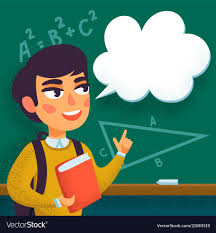 Personality
Adjectives
III Describe your brother/sister/friend with 2-3 adjectives from the previous slides.(Opisi brata/sestru/druga sa 2-3 pridjeva sa prethodnih slajdova)
My brother is/isn’t ____________________
My sister is/isn’t ______________________
My friend is/isn’t ______________________
Positive
Negative